FIN 470: Financial Analysis in Excel
Topic 5.1: Break-Even, Leverage Analysis I
Larry Schrenk, Instructor
The slides for this course are adapted from: Timothy R. Mayes, Financial Analysis with Microsoft Excel, 9th Edition. © 2021 Cengage. All Rights Reserved.
Overview
Break-Even Analysis

Leverage Analysis

Extended Example

Linking Break-Even and Leverage

Scenario Manager/Data Tables
Break-Even Analysis
Break-Even Analysis
Sales (units/dollars) at which some profit measure equals zero
Relationship among fixed costs, variable costs, sales volume, and profits.  
Determines level of sales a firm must achieve to stay in business in the long run
Also called cost/volume/profit (C/V/P) analysis. 
NOTE: “profits” refers to operating profits before taxes (i.e., EBIT) (excludes interest and dividends)
Two Types of Costs
Two main types of costs:
Variable costs – Costs that change with sales
Economies of scale
Fixed costs – Costs that are constant
Over some range of production/time period
Often ‘lumpy’
The relative amounts of each cost can affect
Financing
Production
Pricing
Fixed vs Variable Costs
Short term distinction
Linear or non-linear
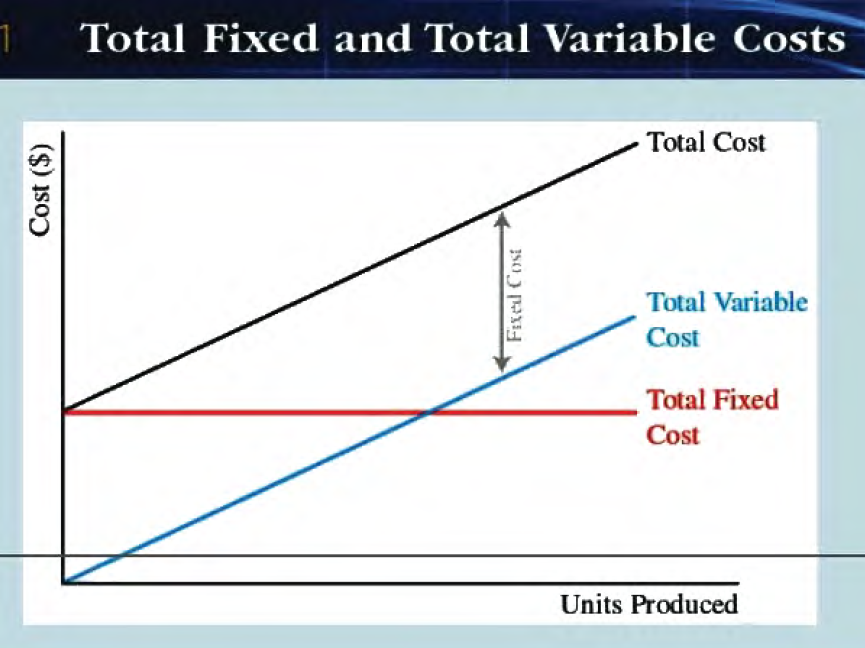 Types of Break-Even Points
Operating Break-Even Point
Sales (units/dollars) at which EBIT = 0
Total Break-Even Point
Sales (units/dollars) at which EPS = 0
Accounting Break-Even Point
Sales (units/dollars) at which NI = 0
Financial Break-Even Point
Sales (units/dollars) at which NPV = 0
Target EBIT Break-Even
Sales (units/dollars) at which EBIT = target EBIT 
Cash Break-Even Point
Sales (units/dollars) at which EBIT = 0 (excluding depreciation) 
Break-Even Price
Price at which a profit measure = zero
Operating Break-Even Point
Operating break-even point: unit sales for EBIT to equal zero
Where: 
		Q* =operating break-even point in units
		F = total fixed costs
		P = price per unit
		V = variable cost per unit

P − V is the contribution margin per unit
Operating break-even point in dollars:
Break-Even Graph
Total Revenues
Profits/
EBIT
250
Total Costs
175
REVENUES AND COSTS
($ thousands)
Fixed Costs
100
Losses
Variable Costs
50
0    1,000   2,000   3,000   4,000   5,000   6,000   7,000
QUANTITY PRODUCED AND SOLD
Other Break-Even Points
Break-even points in terms of other profit measures:
Target EBIT BE: Unit sales to generate a certain EBIT


Cash BE: Unit sales that that generate zero EPS (excluding depreciation)


Total BE: Unit sales that generate zero EPS


Also, break-even price: At what price would a profit measure = 0
Break-Even Point Pattern
Pattern:




Find the unit sales where 
Sales = adjusted fixed cost + variable costs
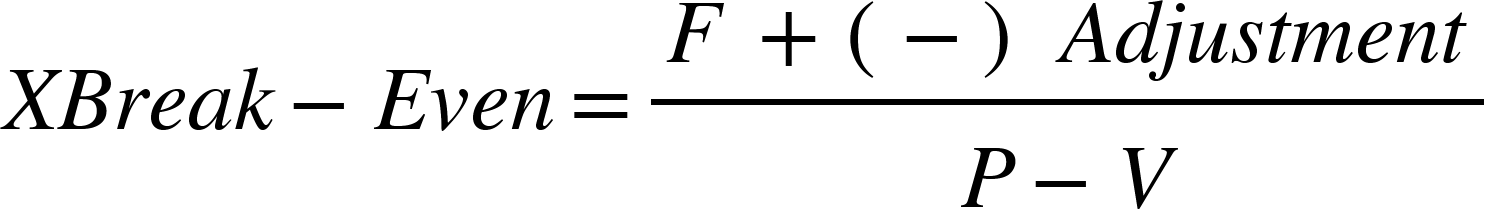 Relationships Among Break-Evens
Because accounting break-even (ABE) uses non-discounted dollars, ABE will likely be lower than financial break-even (FBE).

Because cash break-even (CBE) treats depreciation as an “add back”, it will be lower than ABE.

CBE < ABE < FBE
Goal Seek for Break-Even Points
Goal Seek can calculate break-even points
Goal Seek is light version of Solver 
Doesn’t allow for constraints
Steps: 
“Set cell” to cell for value you want
“To value” to value you need
“By changing cell” to the cell to change
For example, find EPS break-even point:
“Set cell” EPS ($B$17) “To value” 0, “By changing cell” unit sales ($B$17), then click OK.
2. Leverage Analysis
Leverage
Use of “fixed cost” items resulting in greater earnings volatility/risk.
Effects fixed costs have on the returns that shareholders earn
Higher leverage generally results in higher, but more volatile returns

Capital structure is the mix of long-term debt and equity maintained by the firm.
Leverage Analysis
Firms face three types of risk:
Business Risk – Risk from your type of business
Operational Risk  – Risk from production decisions
Financial Risk – Risk from using financial leverage

Combining these:
Firm Risk = Business + Operational Risk
Equity Risk = Business + Operational + Financial Risk

NOTE: Other categorizations are also used.
Business Risk
Business risk results from the environment in which the firm operates. 
Competitive position of the firm in its industry, 
State of its labor relations, and 
State of the economy
NOTE: Business risk is largely beyond the control of managers
Operating Risk
Operating risk results from the production methods used by the firm: 
Production technology
Fixed (as opposed to variable) costs
General Tradeoff:  
Higher fixed costs, Lower variable costs.
Example:  automation
Not influenced by financial leverage
Financial Risk
Probability that the firm will be unable to meet its fixed financing obligations 
Interest payments
Preferred dividends
Interest and preferred dividends are fixed cost
Leverage Calculations
The Degree of Operating Leverage (DOL)
%Sales → %EBIT
The Degree of Financial Leverage (DFN)
% EBIT→ %EPS
The Degree of Combined Leverage (DCL)
%Sales → % EPS

Why no Degree of Business (Risk) Leverage?
DOL, DFL, DCL
Income Statement
	Sales
	   .
	   .
	   .
	EBIT
	   .
	   .
	   .
	EPS
DOL
Sensitivity of EBIT to Sales
DCL
Sensitivity of 
EPS to Sales
DFL
Sensitivity of 
EPS to EBIT
Degree of Operating Leverage (DOL)
Risk from specific production decisions
More fixed operating costs, E B I T will vary more with sales
DOL is a function of the mix of variable and fixed operating costs
DOL measures how much (proportionately) EBIT changes for a percentage change in Sales.
DOL is how sensitive EBIT is to a change in Sales
Higher operating leverage generally causes greater firm risk
DOL and Break-Even
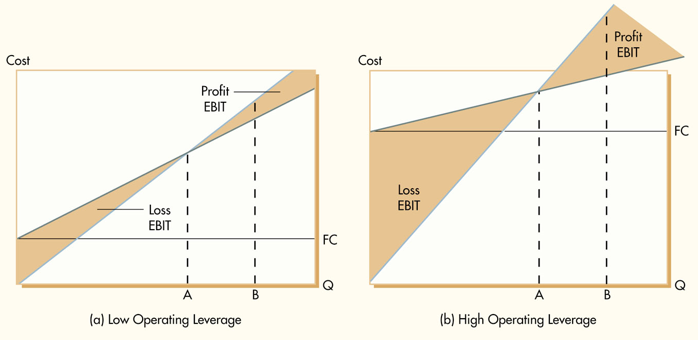 Degree of Financial Leverage (DFL)
Risk from using financial leverage
More fixed financing costs, then EPS will vary more with EBIT 
DFL is a function of the mix of variable and fixed (interest expense and preferred dividends) financing costs
DFL measures how much (proportionately) EPS changes for a percentage change in EBIT
DFL is how sensitive EPS is to a change in EBIT

			or
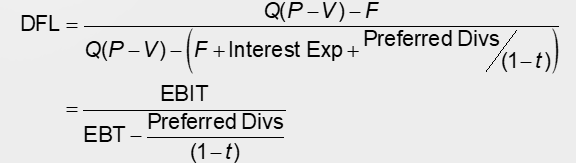 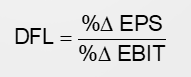 Higher financial leverage generally causes greater equity risk
Comparing DOL and DFL
Both can enhance results while increasing variation
Financial leverage substitutes debt for equity in the capital structure
Operating leverage substitutes fixed for variable costs in cost structure
Both substitutes fixed cash outflows for variable cash outflows
Both respective risks larger as leverage increases
No financial risk if no debt is, but business risk even if no operating leverage
Financial leverage is more controllable than operating leverage
Compounding Effect of DOL and DFL
Both can enhance results while increasing variation
Financial leverage substitutes debt for equity in the capital structure
Operating leverage substitutes fixed for variable costs in cost structure
Both substitutes fixed cash outflows for variable cash outflows
Both respective risks larger as leverage increases
No financial risk if no debt is, but business risk even if no operating leverage
Financial leverage is more controllable than operating leverage
Financial and operating leverage compound one another
Degree of Combined Leverage (DCL)
DCL combines operating and financial leverage
DCL measures how much (proportionately) EPS changes for a percentage change in Sales
DCL is how sensitive EPS is to a change in Sales
Also called (Degree of) Total Leverage